সবাইকে শুভেচ্ছা
পরিচিতি
শিক্ষক পরিচিতি
পাঠ পরিচিতি
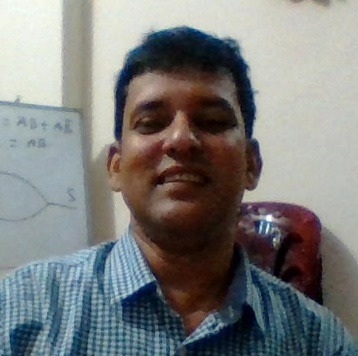 মুহাম্মদ লোকমান সিকদার 
সিনিয়র প্রভাষক
তথ্য ও যোগাযোগ প্রযুক্তি
হযরত এয়াছিন শাহ পাবলিক কলেজ।
রাউজান,চট্টগ্রাম।
শ্রেণিঃ-একাদশ
বিষয়ঃ-আইসিটি 
অধ্যায়ঃ-৪র্থ 
সময়ঃ-৪৫মিঃ
তারিখঃ-২৯/০৩/২০২১ ইং
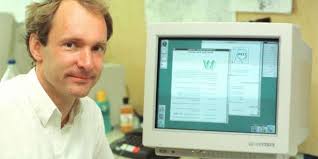 Tim Berners  Lee
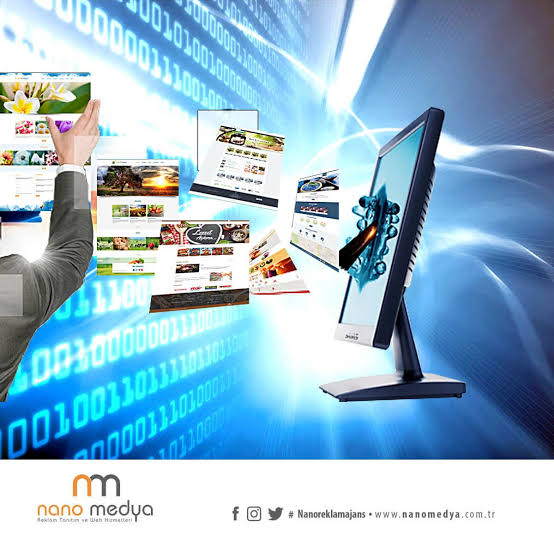 পাঠ ঘোষনা
আমাদের আজকের পাঠ---

           ওয়েব ডিজাইন
এই পাঠ শেষে শিক্ষার্থীরা –
ওয়েব পেজ কী তা বলতে পারবে;
ওয়েবসাইটের প্রকারভেদ ব্যাখ্যা করতে পারবে;
ওয়েব ডিজাইনের জন্য প্রয়োজনীয় উপাদানগুলো বর্ণনা করতে পারবে।
I‡qe †cR
B›Uvi‡b‡Ui mv‡_ mshy³ wewfbœ †`‡ki wewfbœ ¯’v‡b ivLv mvf©vi Kw¤úDUv‡i iw¶Z dvBj, hv e¨enviKvix‡`i †`Lvi Dc‡hvMx, Zv‡K I‡qe †cR e‡j|
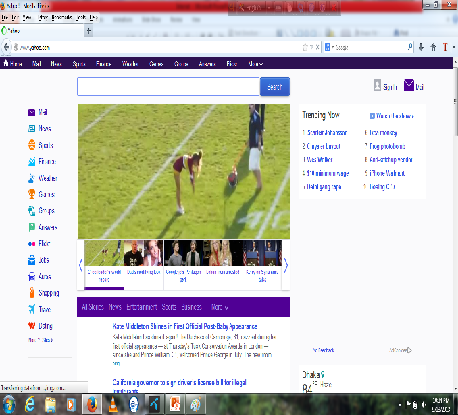 Ab¨fv‡e,B›Uvi‡b‡U e¨envi‡hvM¨ WKz‡g›U n‡jv I‡qe †cR, hvi g‡a¨ †UK÷, AwWI, wfwWI, w¯’i Qwe, Gwb‡gkb BZ¨vw` Z_¨ _vK‡Z cv‡i|
I‡qe eªvDRvi
eªvDRvi kãwUi A_© n‡”Q m¤ú~Y© fv‡e †Kvb wKQz cov ev †`Lv| I‡qe mvBU¸‡jv Ny‡i †`Lvi Rb¨ e¨envKvix †h we‡kl mdUIq¨vi e¨envi K‡i _v‡Kb, Zv‡K I‡qe eªvDRvi e‡j|
Ab¨fv‡e, I‡qe e«vDRvi n‡jv Ggb GKwU mdUIq¨vi hvi gva¨‡g GKRb e¨enviKvix  ‡h ‡Kv‡bv I‡qe‡cBR, Iqvì© IqvBW I‡q‡e A_ev ‡jvKvj Gwiqv ‡bUIqv‡K© Aew¯’Z ‡Kv‡bv I‡qemvB‡Ui ‡h‡Kv‡bv ‡jLv, Qwe Ges Ab¨vb¨ Z‡_¨i AbymÜvb, WvDb‡jvW wKsev ‡`L‡Z cv‡ib|
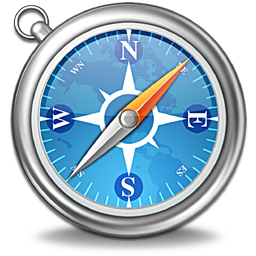 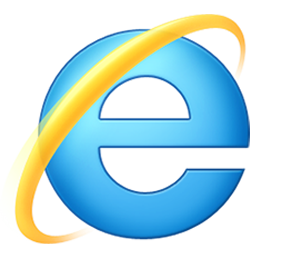 gvB‡µvmdU Internet Explorer
A¨v‡cj mvdvwi
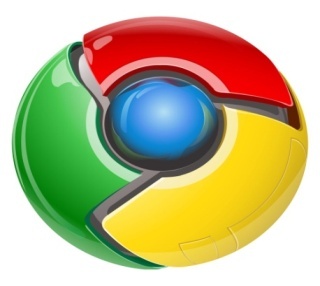 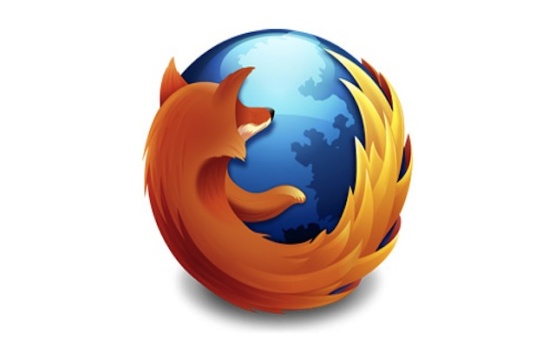 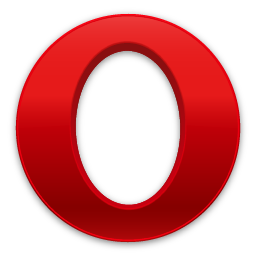 Opera
gwhjv dvqvid·
¸Mj †µvg
I‡qe eªvDRvi Gi KvR
‡Kv‡bv I‡qemvB‡U Aew¯’Z ‡jLv Ges Qwe GKB A_ev wfbœ I‡qemvB‡Ui mv‡_ AvšÍmshy³ (nvBcviwj¼W) _vK‡j GKwU I‡qe e«vDRvi GKRb e¨enviKvix‡K `«~Z Ges mn‡R GB mKj wj‡¼i gva¨‡g wewfbœ I‡qemvB‡U Aew¯’Z AmsL¨ I‡qe‡cB‡Ri mv‡_ Z_¨ Av`vb-c«`v‡b mvnvh¨ K‡i| Gi KvRmgyn nj -
B›Uvi‡cÖUv‡ii b¨vq I‡qe †c‡R wjwLZ †KvW¸‡jv Abyev` K‡i djvdj cÖ`k©b K‡i, 
eªvDRvi mdUIq¨vi w`‡q mn‡R B›Uvi‡bU †_‡K †Kvb Z_¨ Lyu‡R †ei Kiv hvq, 
I‡qe mvB‡Ui wVKvbv Rvbv bv _vK‡jI mvP© BwÄ‡bi gva¨‡g Z_¨ Lyu‡R cvIqv hvq, 
I‡qe mvBU †_‡K Z_¨ WvDb‡jvW Kiv hvq, 
wbR †_‡K I‡qe mvB‡U wewfbœ Z_¨ Avc‡jvW Kiv hvq|
একক কাজ
ওয়েব পেজ কী?
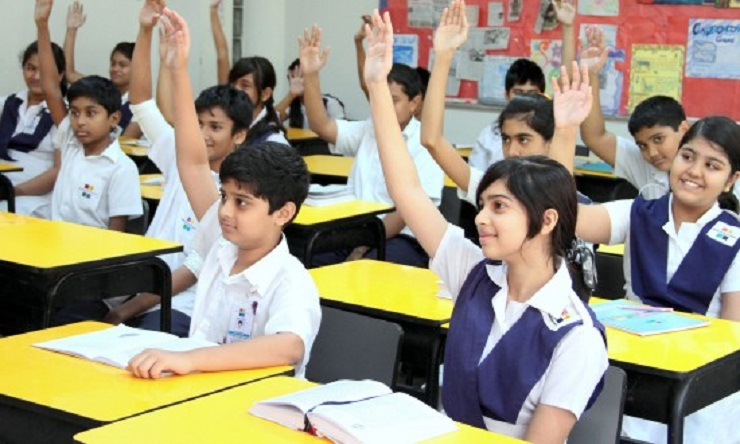 I‡qe mvP© BwÄb
wek¦e¨vcx Qwo‡q _vKv A‡bK I‡qe mvf©vi ‡_‡K mn‡R †Kvb Z_¨ Ly‡R †ei Kivi B›Uvi‡bU e¨enviKvixi Uzj n‡jv mvP© BwÄb|
Google, yahoo, Altavista, Lycos cÖf„wZ RbwcÖq mvP© BwÄb ev I‡qe mvBU|
kvnRvjvj weÁvb I cÖhyw³ wek¦we`¨vj‡qi Kw¤úDUvi weÁvb wefvM Ges MÖvgxY‡dvb-AvBwUi D‡`¨v‡M evsjv‡`‡ki cÖ_g Ges GKgvÎ mvP© BwÄb ÔwccxwjKvÕ ‰Zix Kiv n‡q‡Q| Bnv evsjv I Bs‡iwR `yB fvlv‡ZB KvR Ki‡Z mÿg| Gi I‡qe A¨v‡W«m n‡jv www.pipilika.com
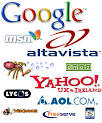 kã ev ev‡K¨i gva¨‡g eªvDwRs
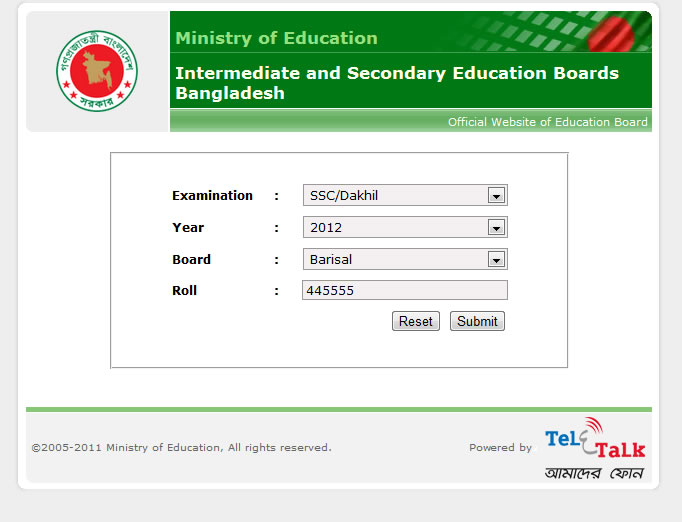 hw` e¨envKvix †h wel‡qi I‡qe mvB‡Ui Mgb Ki‡Z Pvb †m wel‡qi wVKvbv hw` bv Rvbv _v‡K Zvn‡j e¨enviKvix‡K GKwU mvwP©s I‡qe mvB‡Ui gva¨‡g welqwUi †Kvb kã ev evK¨ msµvšÍ AvKv‡i wj‡L Enter w`‡j Kvw•LZ wel‡qi I‡qe mvwPs G I‡qemvBU AmsL¨ I‡qe mvBU A¨v‡Wªm cÖ`k©b K‡i _v‡K|
Gi g‡a¨ †_‡K Dchy³ mvBUwU evQvB K‡i e¨enviKvix Kvw•LZ mvBU eªvDwRs Ki‡Z cv‡ib|
ওয়েবসাইটের প্রকারভেদ
গঠন ও বৈচিত্রের উপর ভিত্তি করে 
ওয়েবসাইট সাধারণত দুই ধরণের 
যথা-
১.স্ট্যাটিক ওয়েবসাইট
২. ডায়নামিক ওয়েবসাইট
১.স্ট্যাটিক ওয়েবসাইট
স্ট্যাটিক ওয়েবসাইট বলতে সাধারণত অপরিবর্তি অর্থাৎ পূর্ব থেকে তৈরিকৃত কিছু তথ্য প্রদর্শন করা থাকে এবং প্রতিবারই একই তথ্য প্রদর্শন করে থাকে। ওয়েবসাইট তৈরির সময় যে সকল তথ্য দেয়া হয় ব্যবহারকারী ওয়েব ব্রাউজারের মাধ্যমে শুধু সেই তথ্যই দেখতে পায়। আপডেট কোন তথ্য পাওয়া যায় না। সাধারণত কোন ডেটাবেজ ব্যবহৃত হয় না। নির্দিষ্ট সংখ্যক পেজ থাকে। এ ধরনের ওয়েবসাইট উন্নয়ন ও নিয়ন্ত্রণ করা সহজ। ব্যবহারকারীর নিকট হতে কোন তথ্য নিয়ে ওয়েবসাইট আপলোড করা সম্ভব নয়। শুধুমাত্র HTML ও CSS
ব্যবহার করেই উন্নয়ন করা যায়।
২.ডায়নামিক ওয়েবসাইট
প্রতিনিয়ত পরিবর্তনশীল তথ্যের ওয়েবসাইট হলো ডায়নামিক ওয়েবসাইট। যে ওয়েবসাইটগুলো ব্যবহারকারীর চাহিদা অনুযায়ী পরিবর্তন হয়ে প্রদর্শিত হয় সেগুলো ডায়নামিক ওয়েবসাইট। এ ধরনের ওয়েবপেইজ তৈরি করতে প্রোগ্রামিং ল্যাংগুয়েজ হিসেবে PHP, ASP, CSS, XML, Javascript ইত্যাদি ব্যবহৃত হয়। ডেটবেজের সাথে ওয়েবসাইট যুক্ত করার জন্য MS Access, My SQL ব্যবহার করা হয়। ব্যবহারকারী ওয়েবসাইটে বিভিন্ন ইনপুট দেন আর সেই ইনপুট অনুসারে বিভিন্ন আউটপুট তৈরি হয়। এজন্য এগুলোকে ওয়েব অ্যাপ্লিকেশন ও বলা হয়। এ রকম ওয়েব অ্যাপ্লিকেশনের কিছু উদাহরণ হচ্ছে Gogle.com, Pasport.gov.bd ইত্যাদি।
দলীয় কাজ
“ক” দল
“খ” দল
ওয়েব সাইট ও ওয়েব পেইজ এক নয়- ব্যাখ্যা কর।
ওয়েব ব্রাউজার ও সার্চ ইঞ্জিন এক নয়- ব্যাখ্যা কর।
মূল্যায়ন
১। প্রথম ওয়েবসাইট তৈরি হয় কত সালে?
	ক) ১৯৮১ 		খ) ১৯৯০ 		গ) ১৯৯১ 	       ঘ) ১৯৯২
২। ‍স্ট্যাটিক ওয়েবসাইটের বৈশিষ্ট্য কোনটি?
	ক) কন্টেন্ট অনির্দিষ্ট থাকে 	
	খ) ব্রাউজারে দ্রুত লোড হয় 
	গ) ডেটাবেজ ব্যবহার করা যায় 			
	ঘ) ইনপুট দেয়ার ব্যবস্থা থাকে
৩। বাংলা সার্চ ইঞ্জিন কোনটি?
	ক) ইয়াহু 		খ) পিপীলিকা 	  গ) গুগল 		ঘ) গুগল প্লাস
বাড়ির কাজ
শিক্ষাপ্রতিষ্ঠানের জন্য কোন ধরনের ওয়েবসাইট ব্যবহার করা যৌক্তিক? বিশ্লেষণ করো।
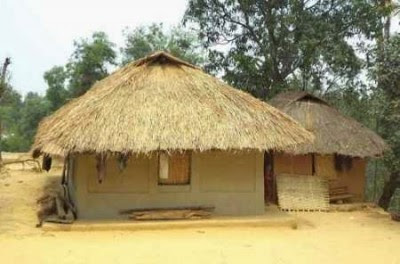 ধন্যবাদ